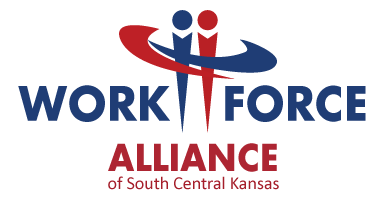 2025 Workforce Alliance 
Board of Directors 
Work Plan and Goals 

January 8, 2024
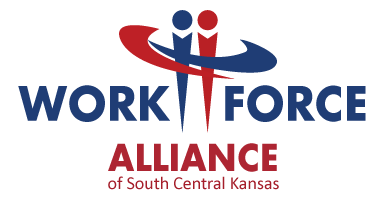 Leveraged Funds
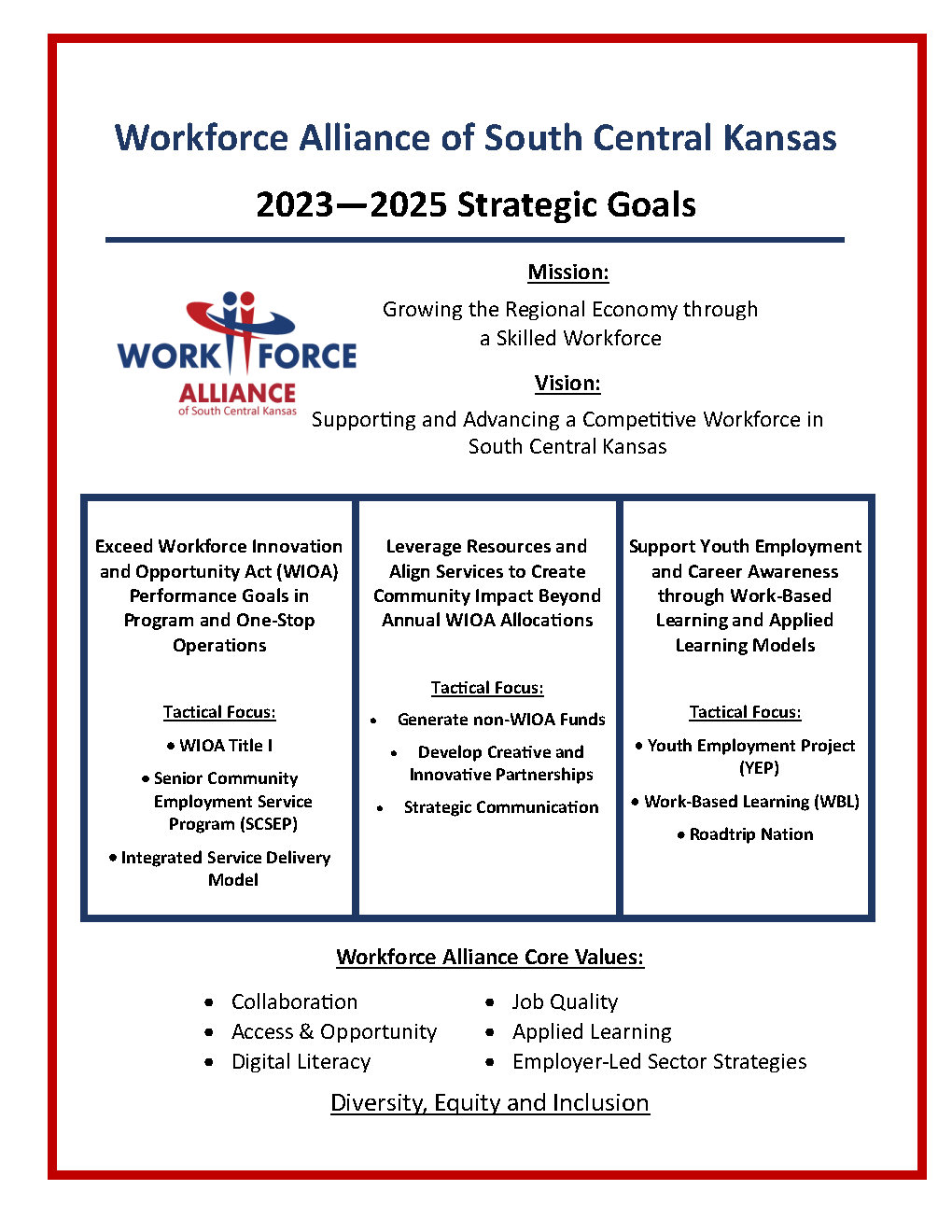 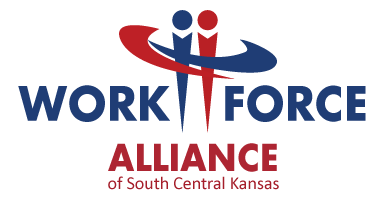 2025 Work Plan and GoalsThroughline: Economic Mobility
Primary Focus Areas:
Youth Employment (At-Risk, Barrier Reduction) 
Veterans Employment (Home Base Wichita) 
Justice Involved Individuals (Fair Chance, local priority) 
Transitioning Workers (lay-offs, growth of emerging companies / sectors) 
Employer Partners
2025 Board of Directors Work Plan 

Invite/Host Senators Moran and Marshall, and Representative Estes to visit the Workforce Center

Establish series of “lunch and learn” sessions held at the Wichita Workforce Center, and with partners in the region, to expand employer partnerships. 

Develop and approve the 2026-2028 Workforce Alliance Strategic Goals
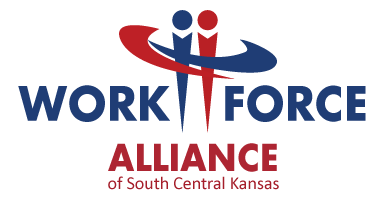 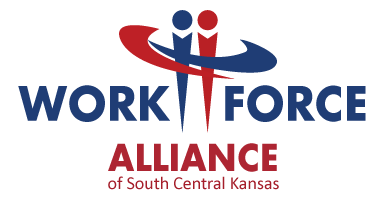 2025 Board of Directors Work Plan 

Raise $50,000 at the 2025 Jobs FORE Youth Golf Tournament    

Define / Measure Board Member support and participation  
Employer Partner
Job postings 
Job fairs     
Pre-screening 
On the Job Training / RA 
Youth Employment 
Strategic Funder 
Jobs FORE Youth 
Camp HYPE 
Matching funds for grants 
Special Projects
Home Base Wichita
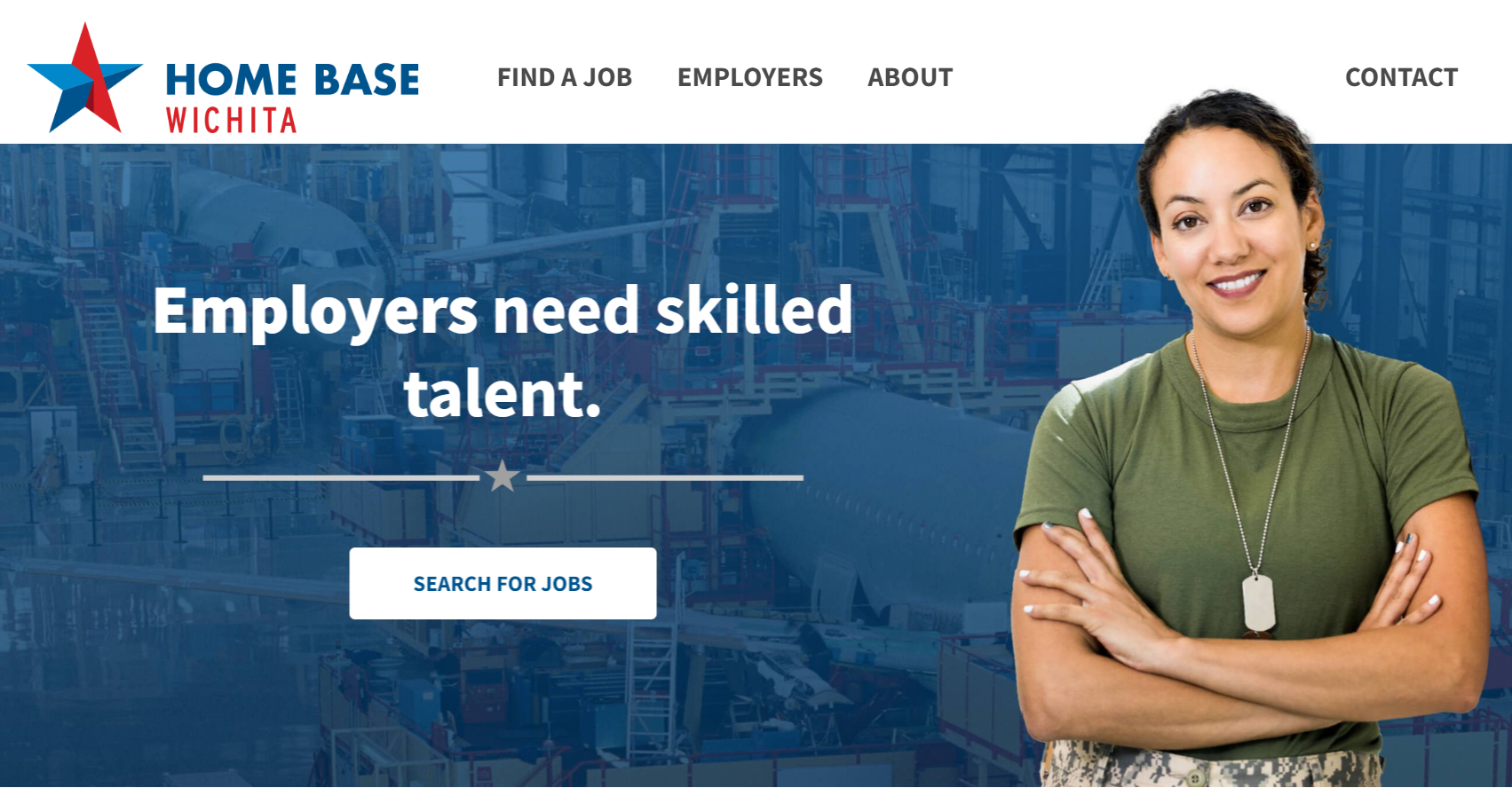 HOME BASE WICHITA SEEKS TO RETAIN, REGAIN AND ATTRACT 
MILITARY-CONNECTED TALENT
One Workforce Grant
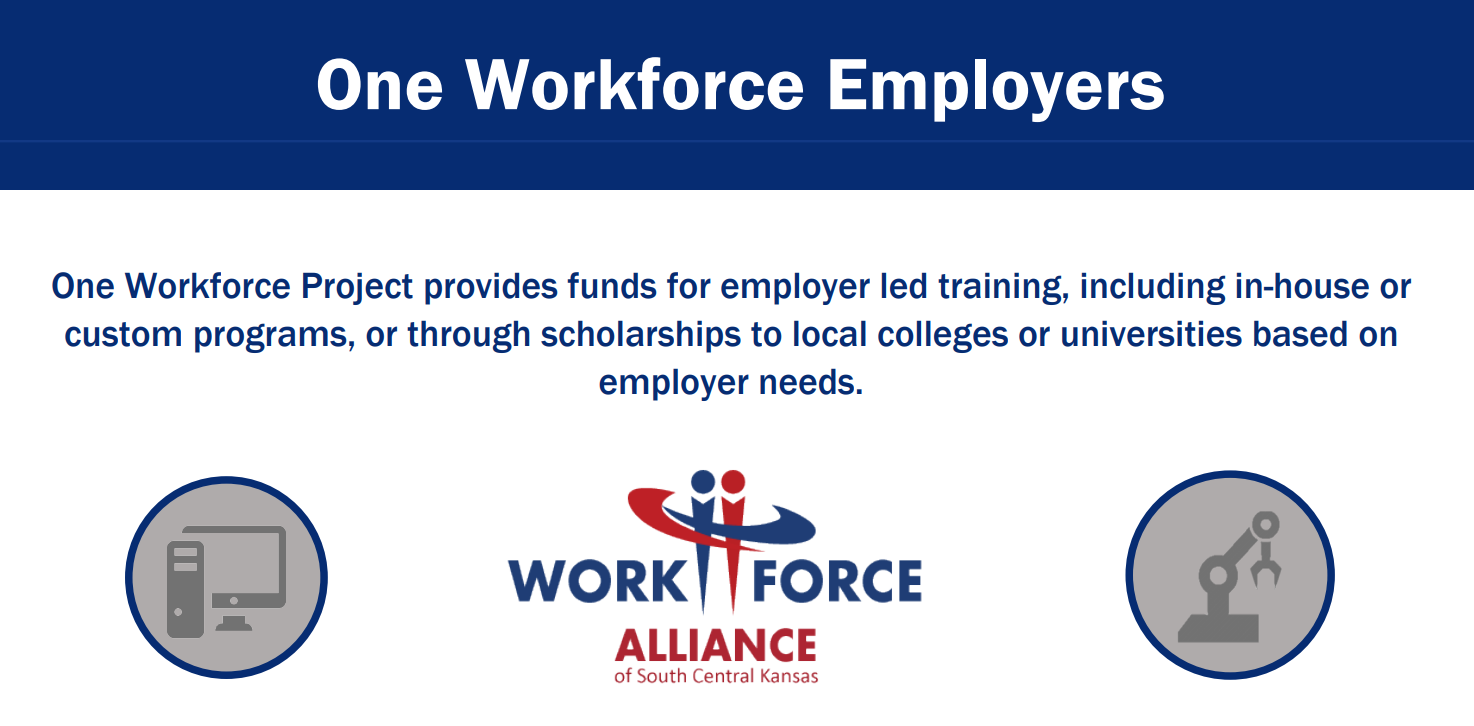 N
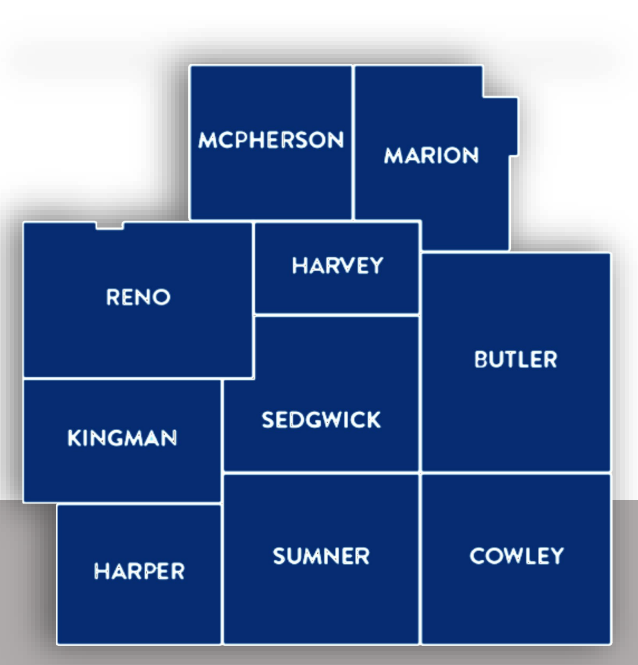 $6,ooo per Eligible Employee
Advanced Manufacturing 
or 
IT/Computer Science Occupations
Youth Employment Project (YEP)
The Youth Employment Project (YEP) is an initiative to assist young adults in finding a first job or work experience opportunity. Services through YEP include assistance in resume creation, job search, preparing for interviews as well as education on soft skills, customer service and financial literacy. 

The Workforce Alliance initiated a youth employment strategy in 2009 
Recognized Declining Teen Employment Rates 
Strategy to Develop “Soft Skills”

Research of best practices included two key elements
Engagement of Business Community 
Connecting Summer Jobs to Academic Interest and Programs
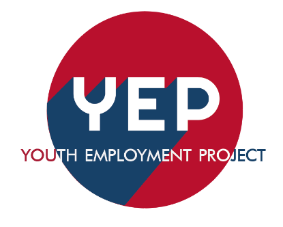 Fair Chance (Justice Involved Individuals)
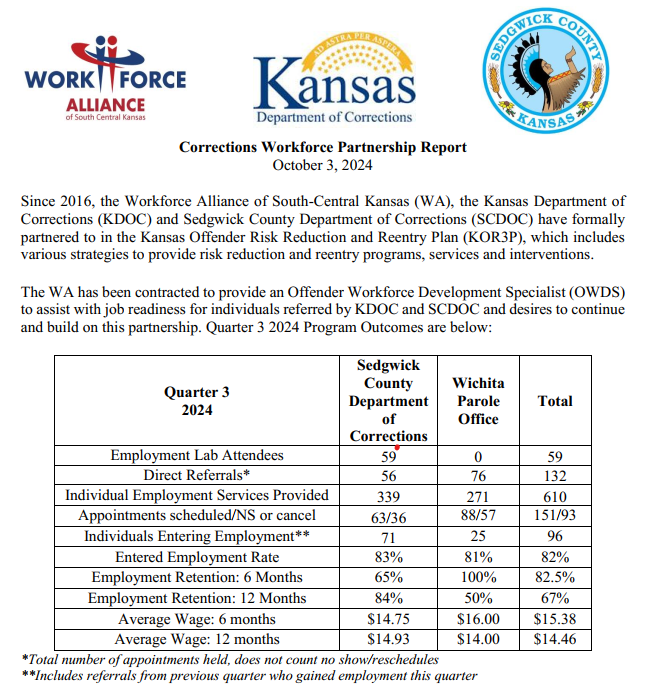 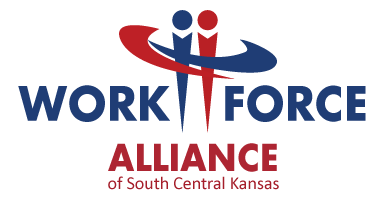 2025 Board of Directors Work Plan
Next Steps:
Executive Committee Review and Discussion 
Recommendation for adoption by the Workforce Alliance Board on January 22
Other suggestions???